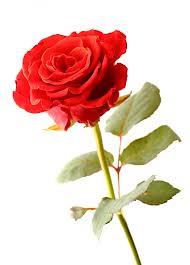 শুভেচ্ছা
পরিচিতি
শিক্ষক পরিচিতি
 উত্তম কুমার বিশ্বাস
সহকারি শিক্ষক
দত্তগাতী বালিকা মাধ্যমিক বিদ্যালয়
জামিরাহাট,অভয়নগর,যশোর।
মোবাইল নং ০১৭২৭০১২৪১৪
Email:uttam10121978@gmail.com
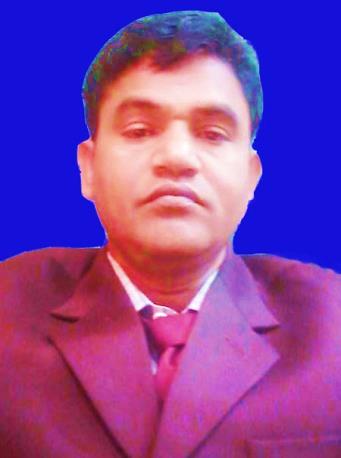 পাঠ পরিচিতি
শ্রেণীঃ৭ম
বিষয়ঃগণিত
অধ্যায়ঃ৫ম
সময়ঃ৫০ মিঃ
তারিখঃ29/5/২০
p
q
a
x
b
r
y
c
z
0
m
1
2
3
4
5
সংখা  প্রতীক
অক্ষর প্রতীক
7
7
7
8
8
9
9
6
+
-
বীজগণিতীয় প্রতীক দ্বারা প্রকাশিত যেকোন সাধরণ নিয়মকে  কী বলা হয়?
বীজগণিতীয় সূত্র বা সূত্র বলা হয়।
এদের কি বলা হয়?
প্রক্রিয়া প্রতীক
বীজগণিতীয় প্রতীক কী?
বীজগণিতীয় সূত্রাবলি ও প্রয়োগ
শিখণফলঃ
এই পাঠশেষে শিক্ষার্থীরা-
বর্গ কি বলতে পারবে।
বর্গ ণির্ণয়ে বীজগাণিতীয় সুত্রের বর্ণনা করতে পারবে।
বীজগাণিতীয় সূত্র ও অনুসিদ্ধান্ত প্রয়োগ করে রাশির মান ণির্ণয় করতে পারবে।
একই জাতীয় ২টি রাশি গুণ করে হয়।
বর্গ
a   +     b
A
a
b
D
P
a
Q
a   +     b
b
R
S
B
C
ABCD কোন শ্রেণির চতুর্ভুজ?
ABCD এর দৈর্ঘ্য কত?
ABCD এর প্রস্থ কত?
উক্ত রেখাদ্বয় বর্গক্ষেত্রটিকে P,Q,R,S ৪টি ভাগে ভাগ করেছে।এরা কোন প্রকৃতির?
P,S বর্গক্ষেত্র।
Q,R আয়তক্ষেত্র।
a+b
a+b
a   +     b
A
a
b
D
P
a
Q
a   +     b
b
R
S
B
ABCD বর্গক্ষেত্রের ক্ষেত্রফল=(P+Q+R+S)এর ক্ষেত্রফল
3x+4 এর বর্গ ণির্ণয় :
সমাধানঃ
3x+4 এর বর্গ
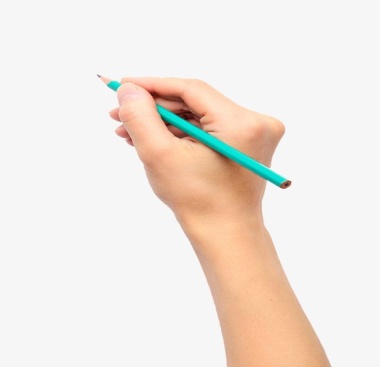 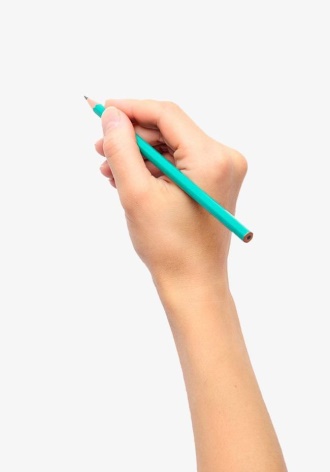 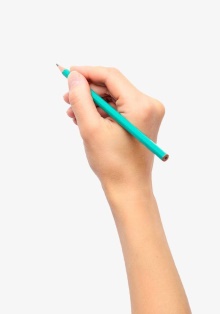 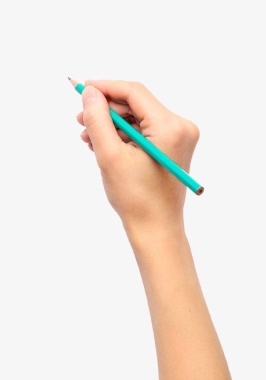 দলীয় কাজঃ
মূল্যায়ন
বাড়ির কাজ
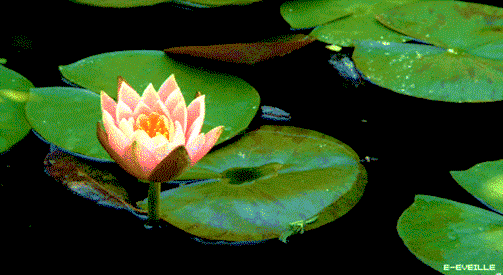 ধন্যবাদ